Тема. Смаки і захоплення людини, їх вплив на здоров’я.
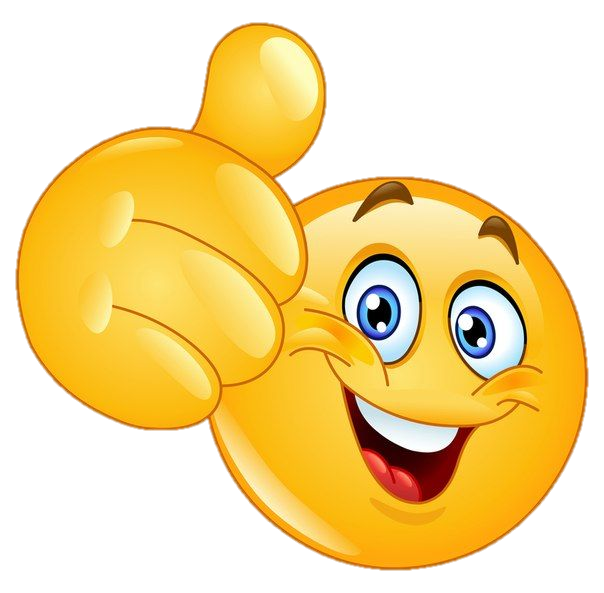 Енергізатор
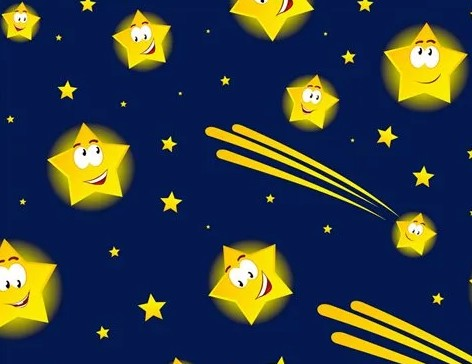 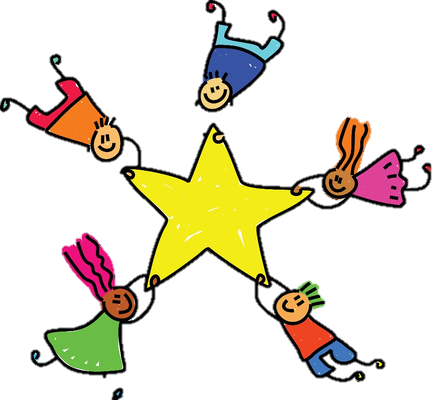 подорож до Світу Захоплень
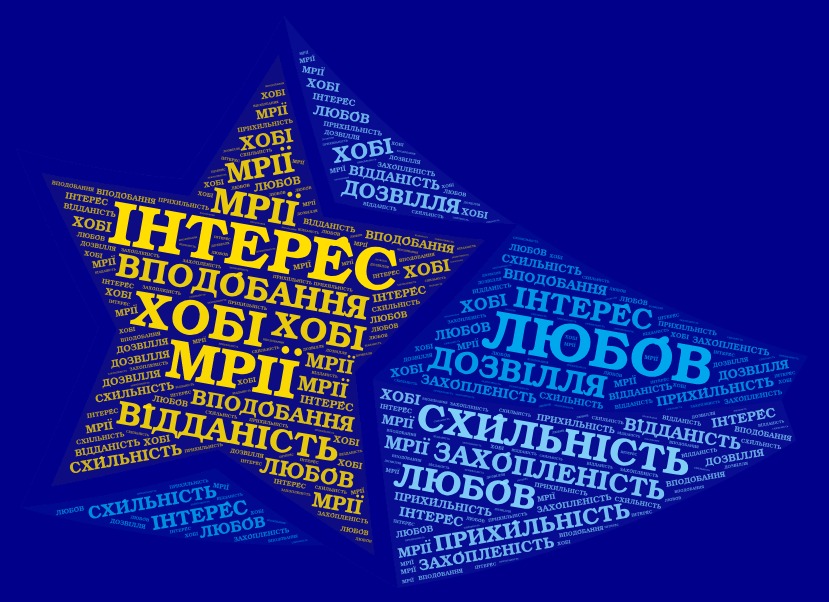 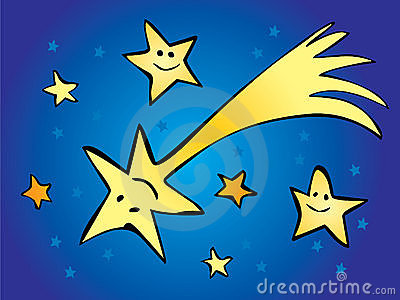 Колекціонування
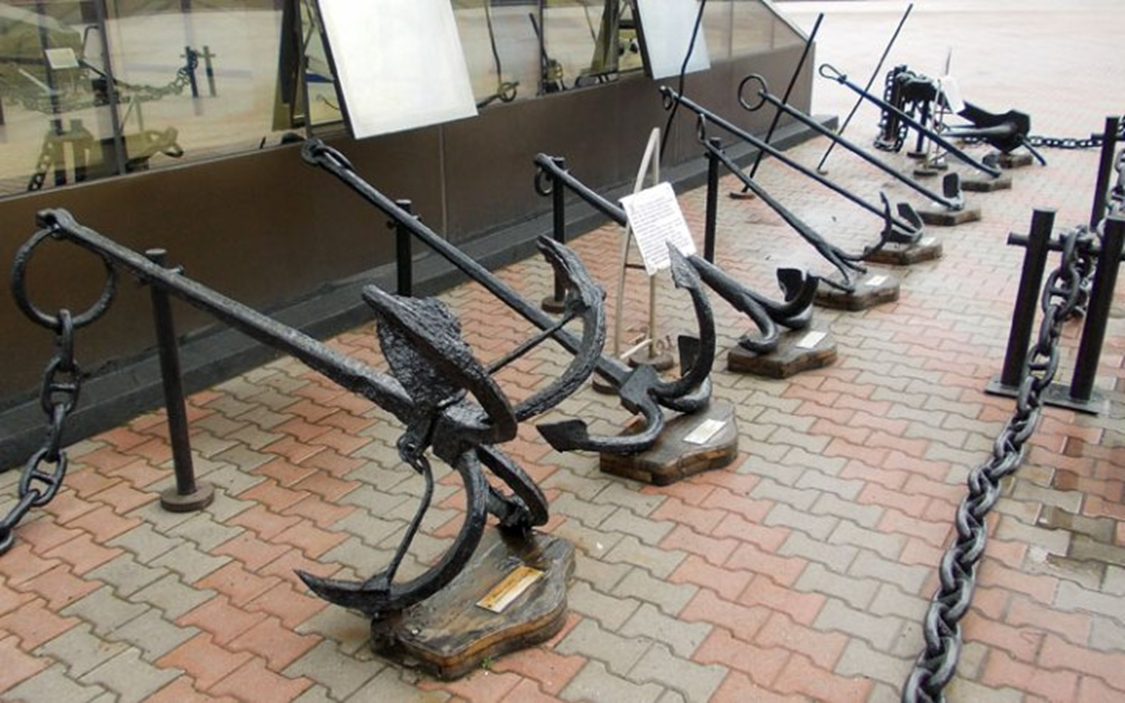 Колекція старовинних якорів
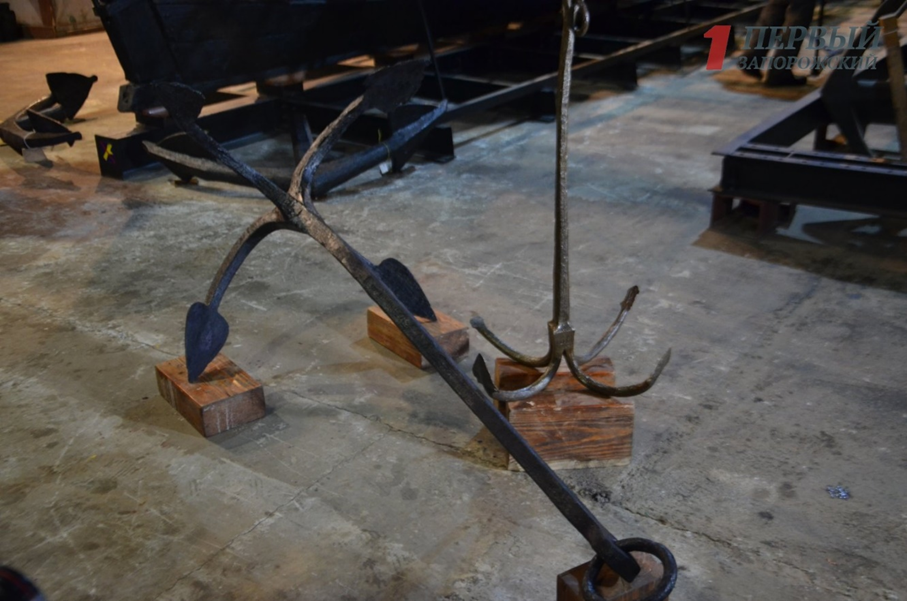 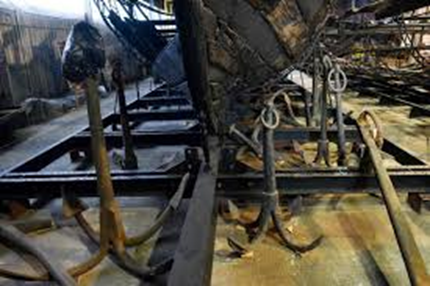 Національний заповідник «Хортиця»
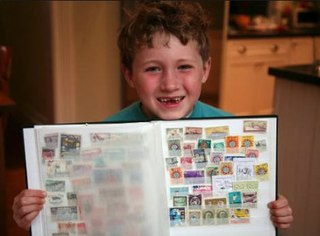 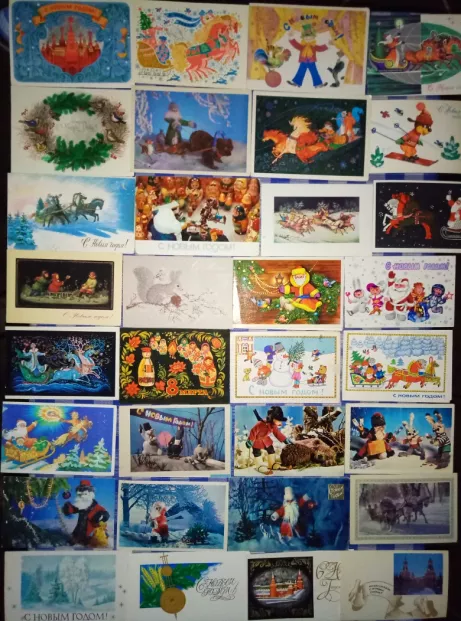 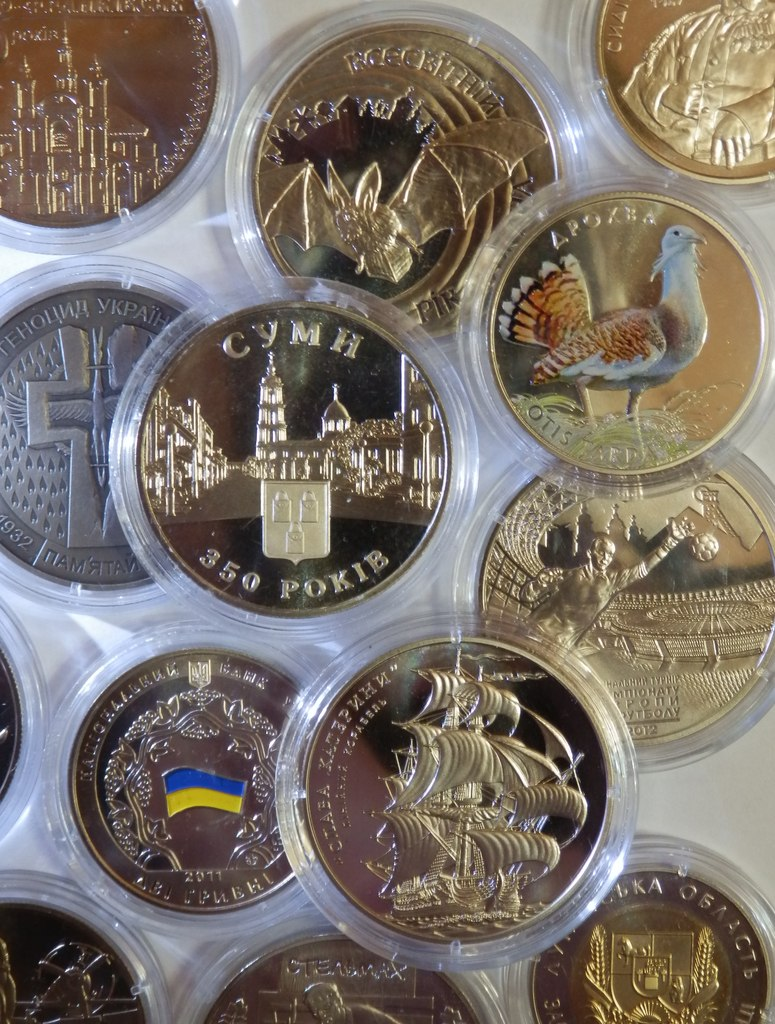 ФІЛАТЕЛІ́СТ-  колекціонер марок.
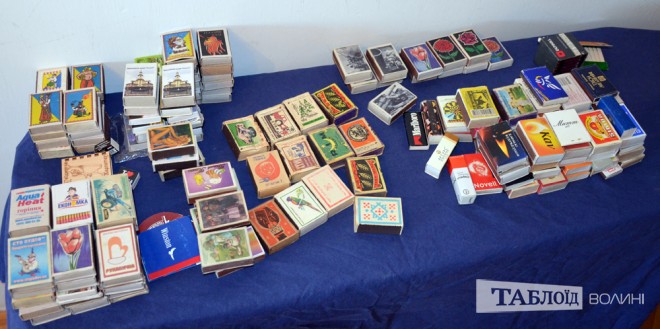 НУМІЗМА́Т-людина, що
 колекціонує монети.
ФІЛОКАРТИ́СТ -збирає листівки
ФІЛУМЕНІ́СТ—колекціонер 
сірникових етикеток.
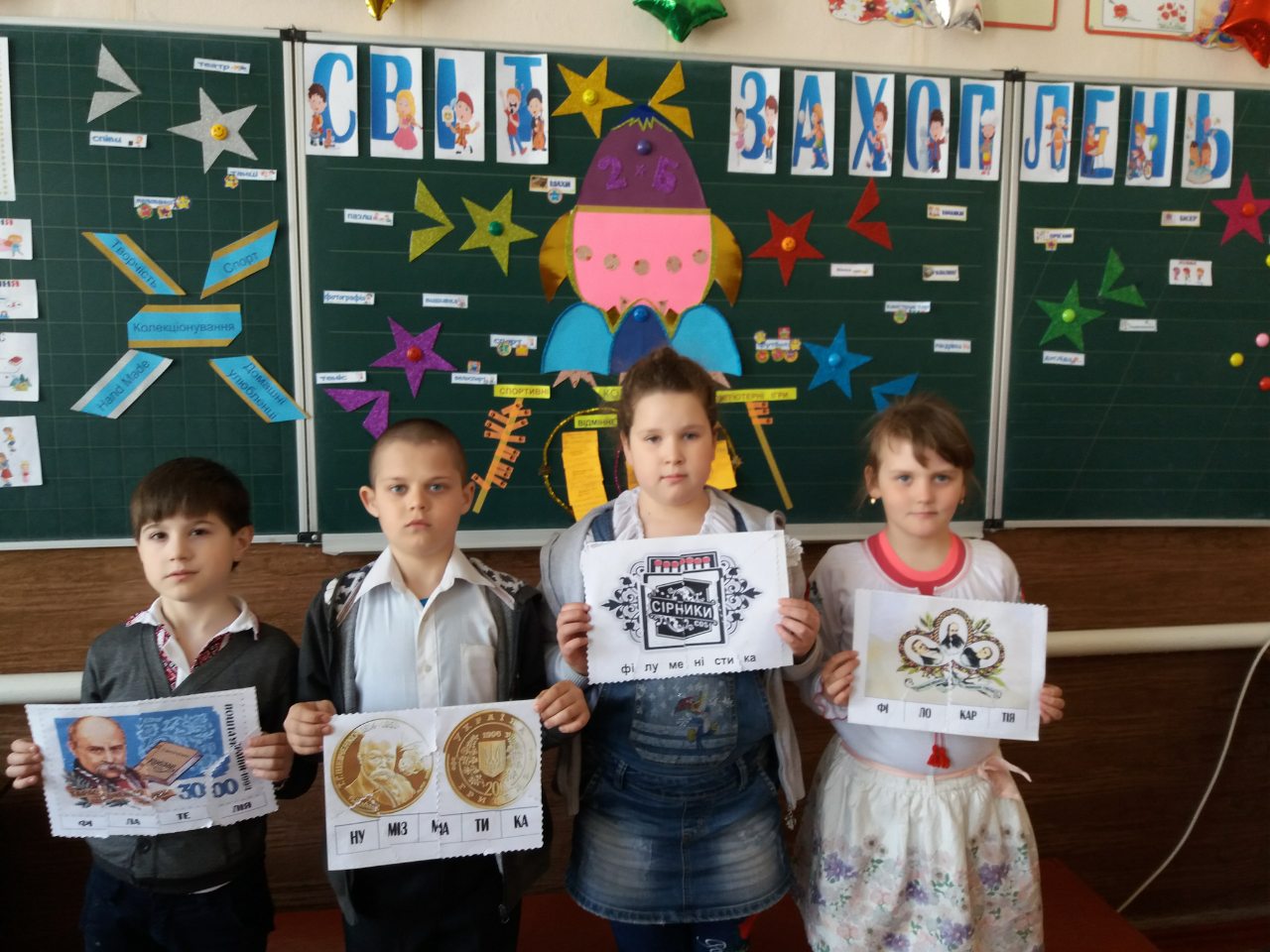 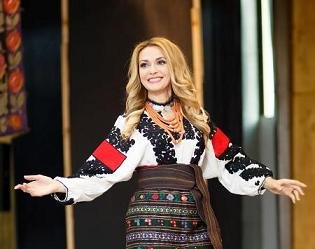 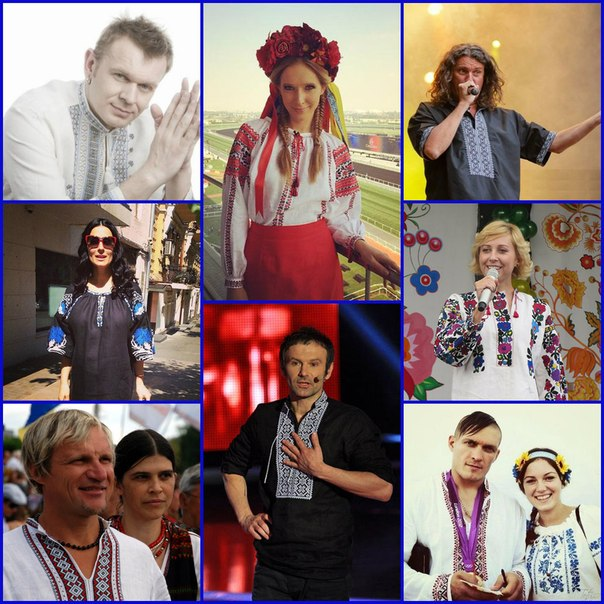 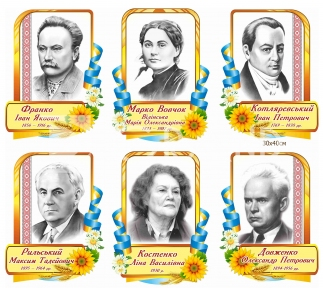 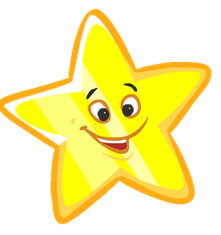 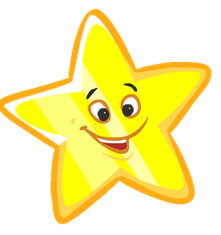 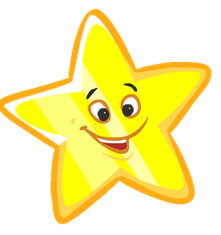 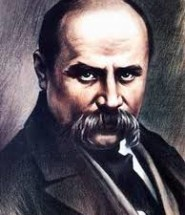 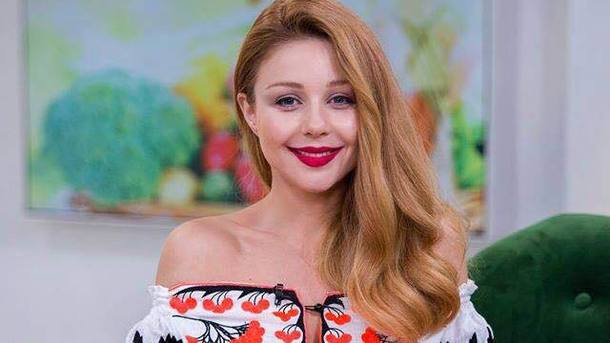 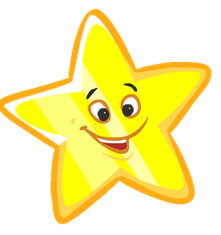 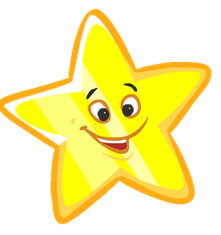 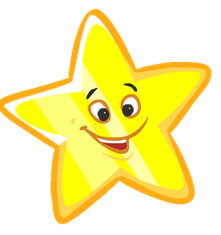 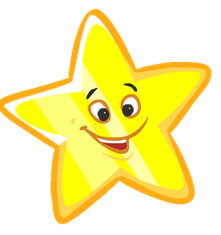 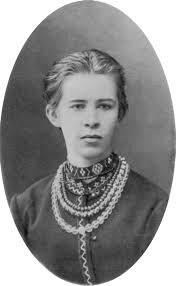 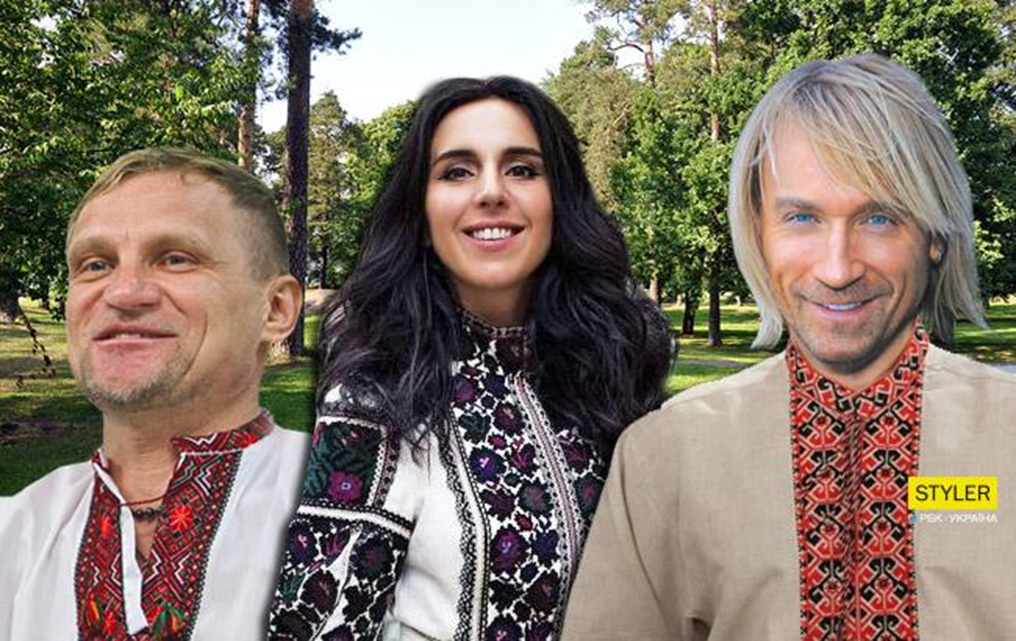 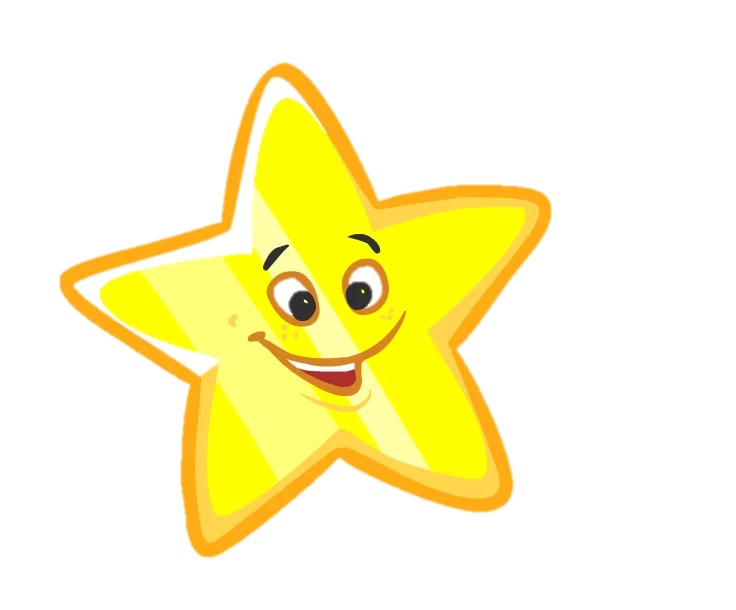 УКРАЇНСЬКІ ЗІРКИ
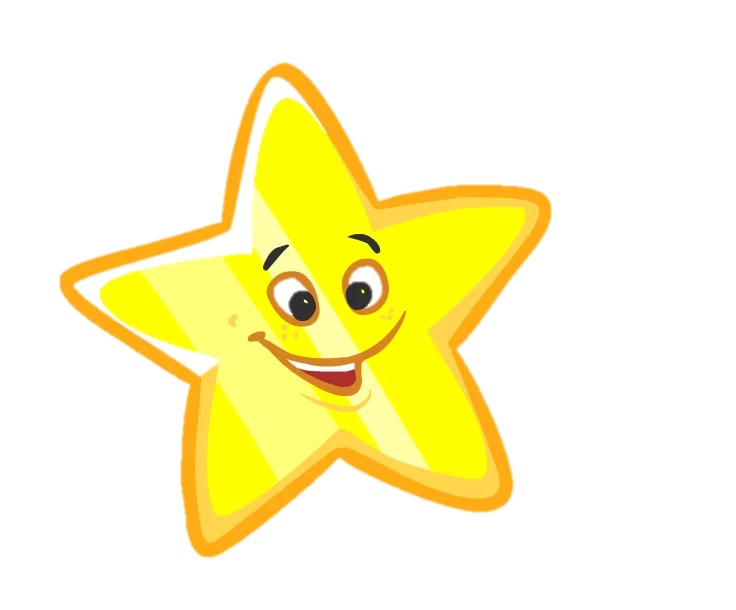 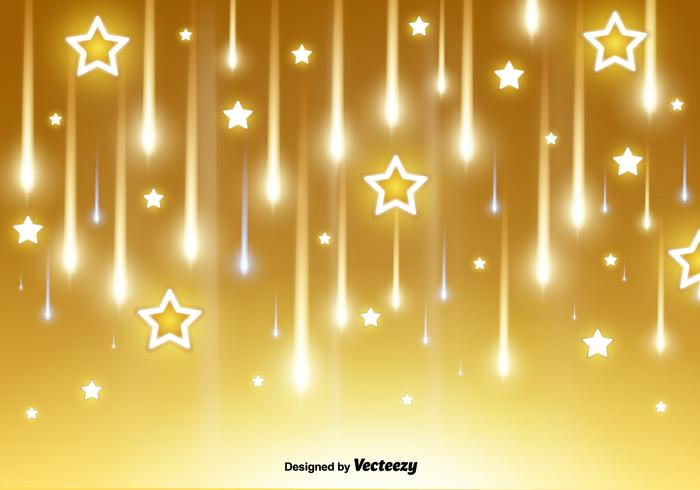 Творчість
Захоплення – крок до майбутньої професії
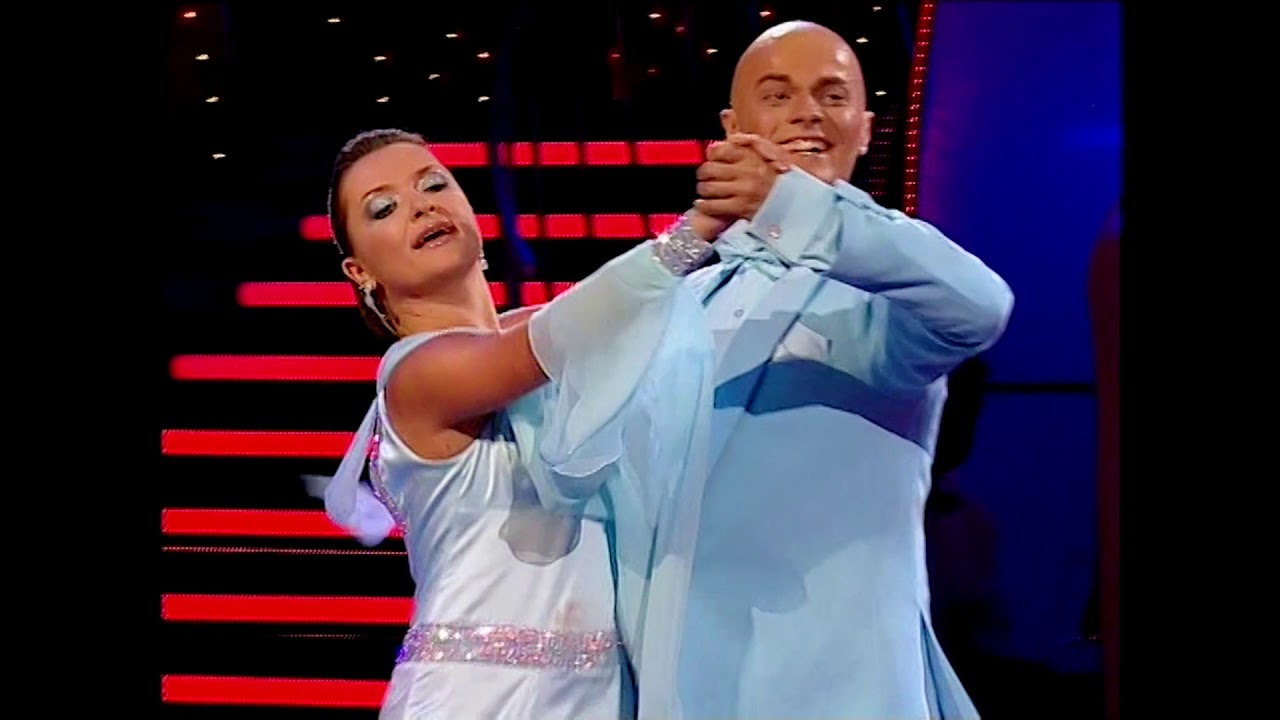 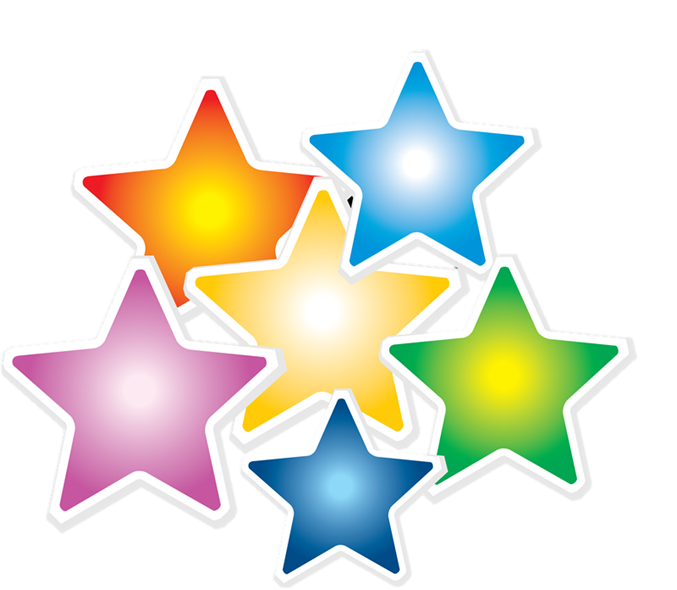 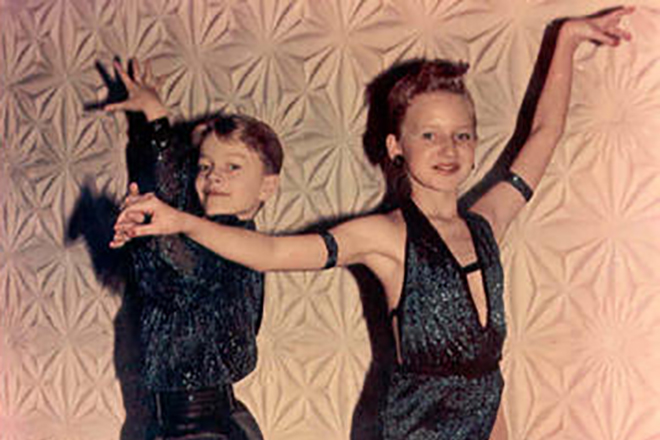 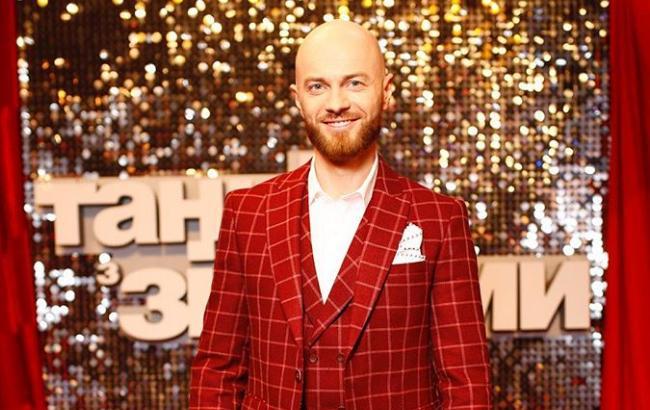 МУЗИЧНА ХВИЛИНКА
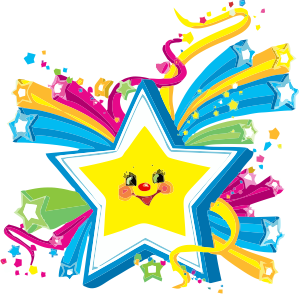 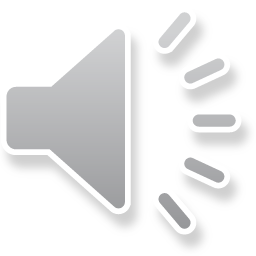 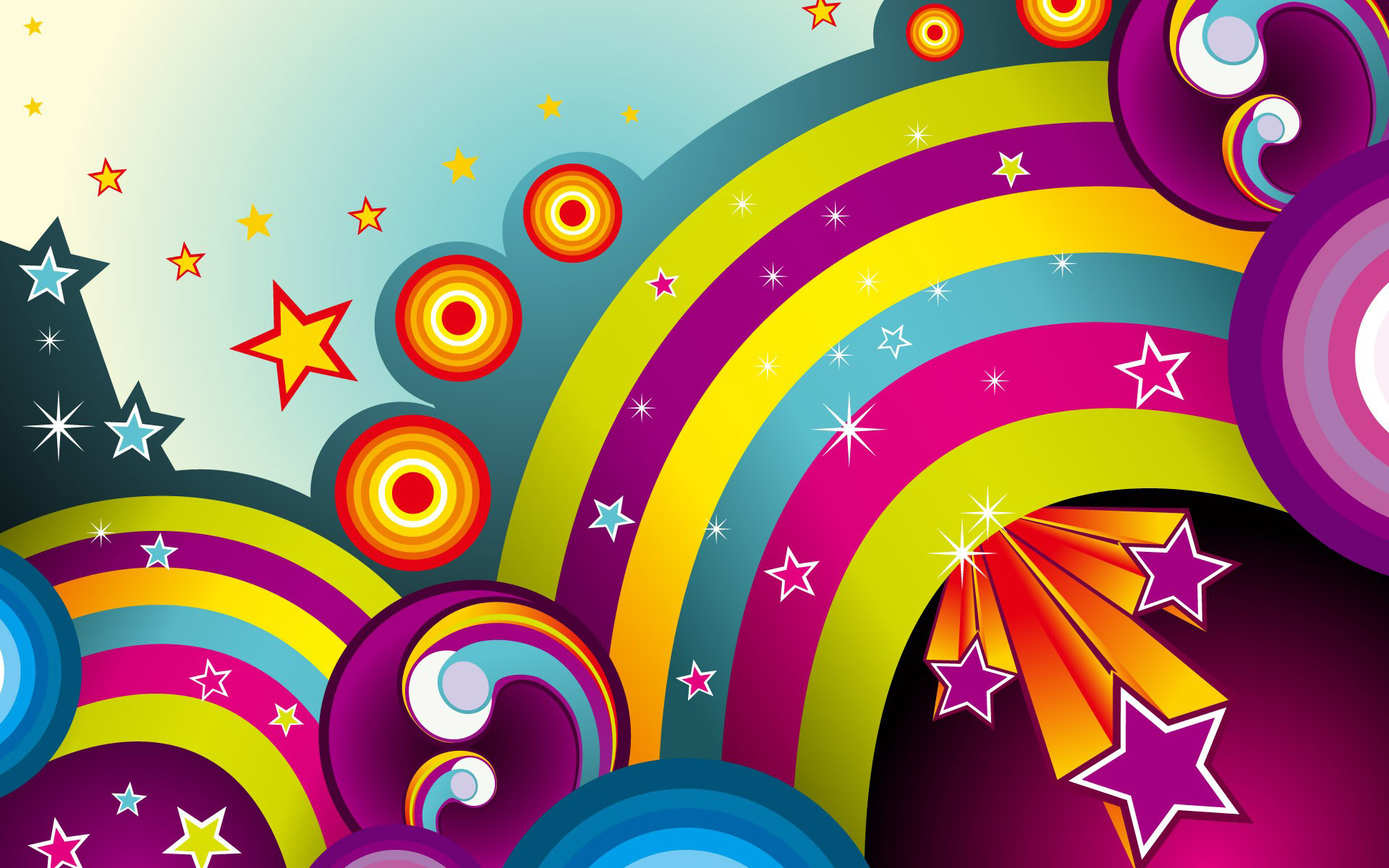 Спорт
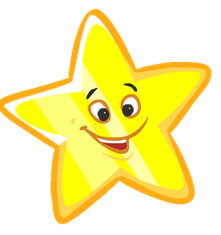 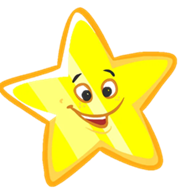 Наші спортсмени
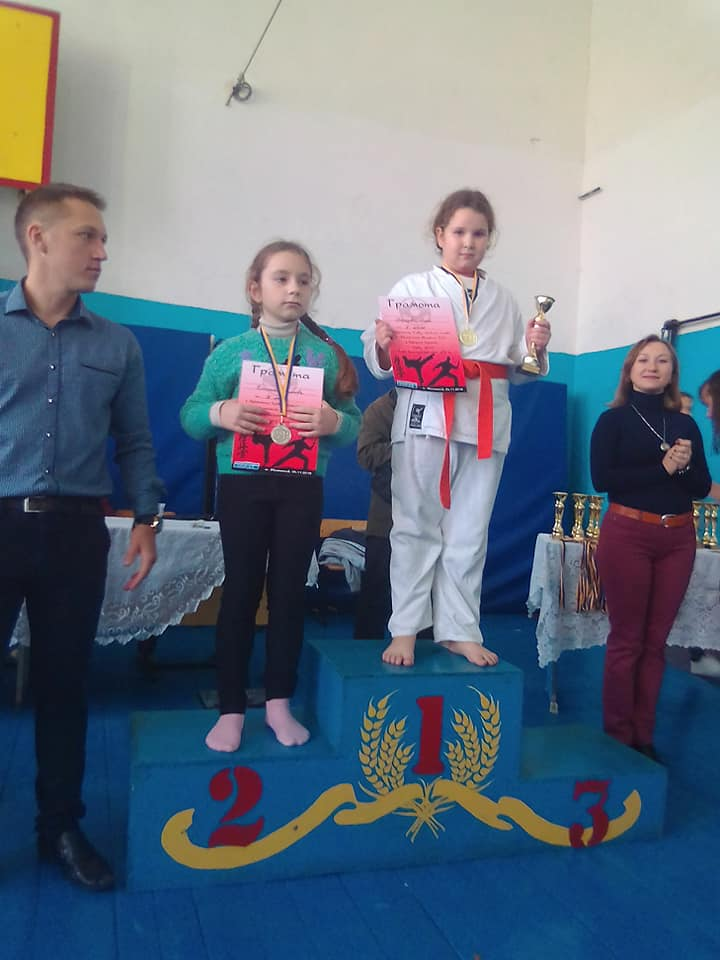 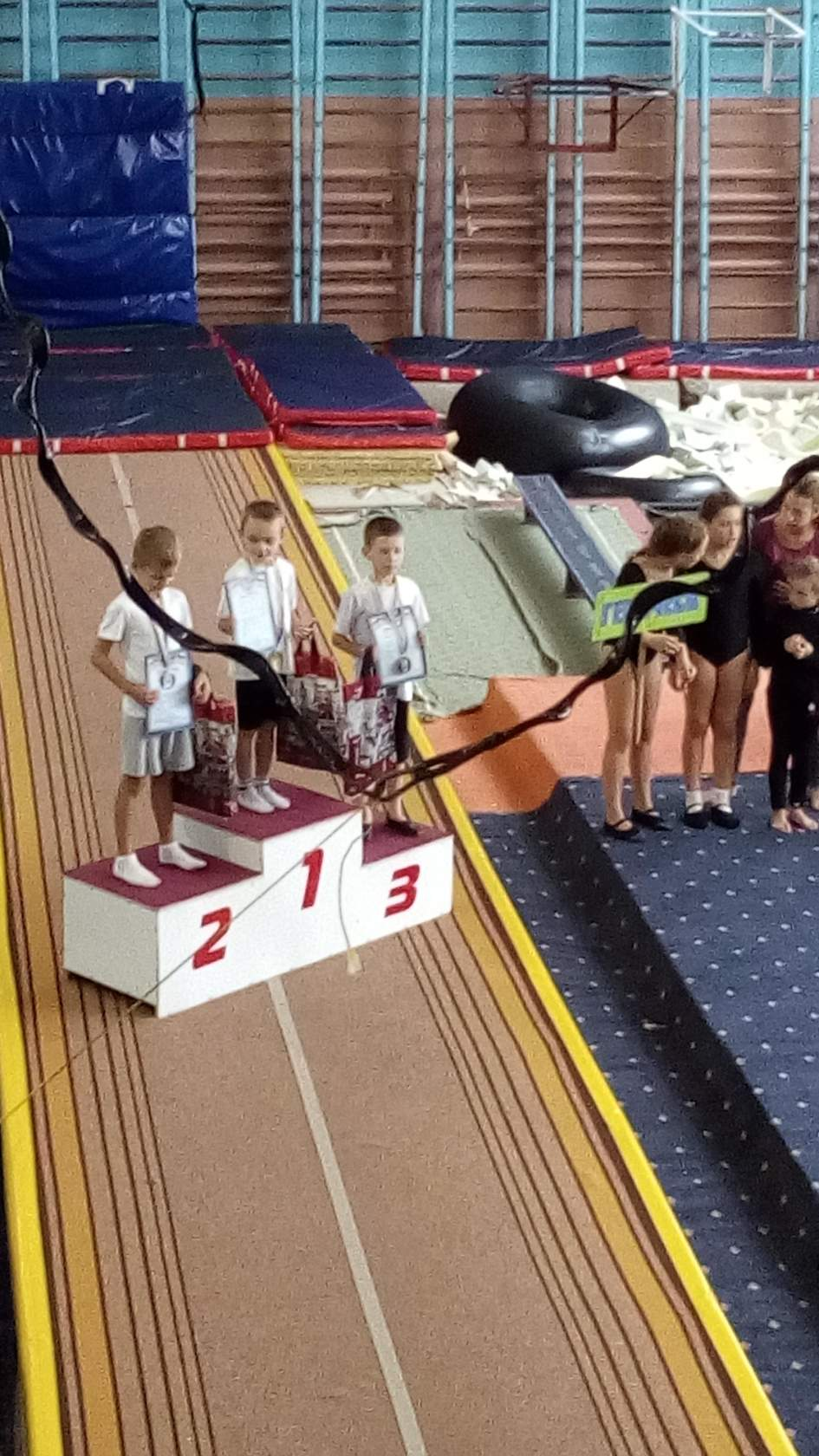 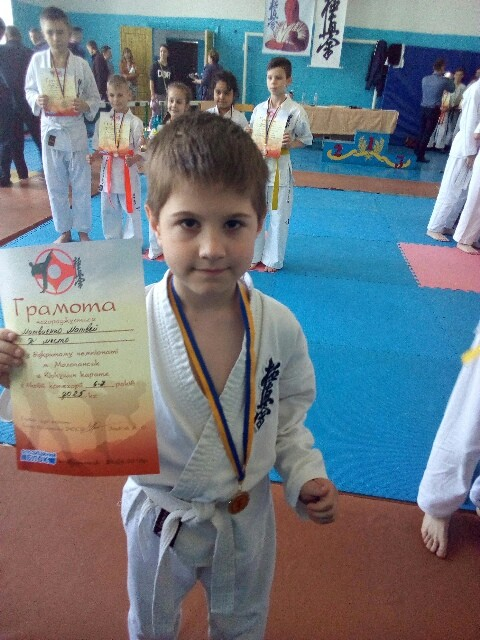 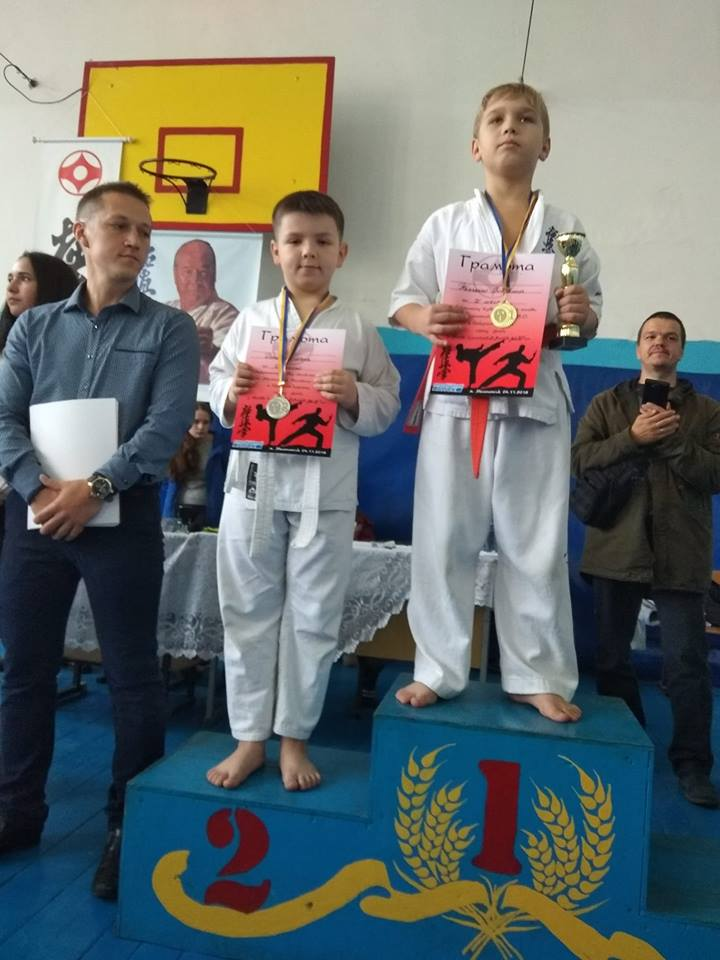 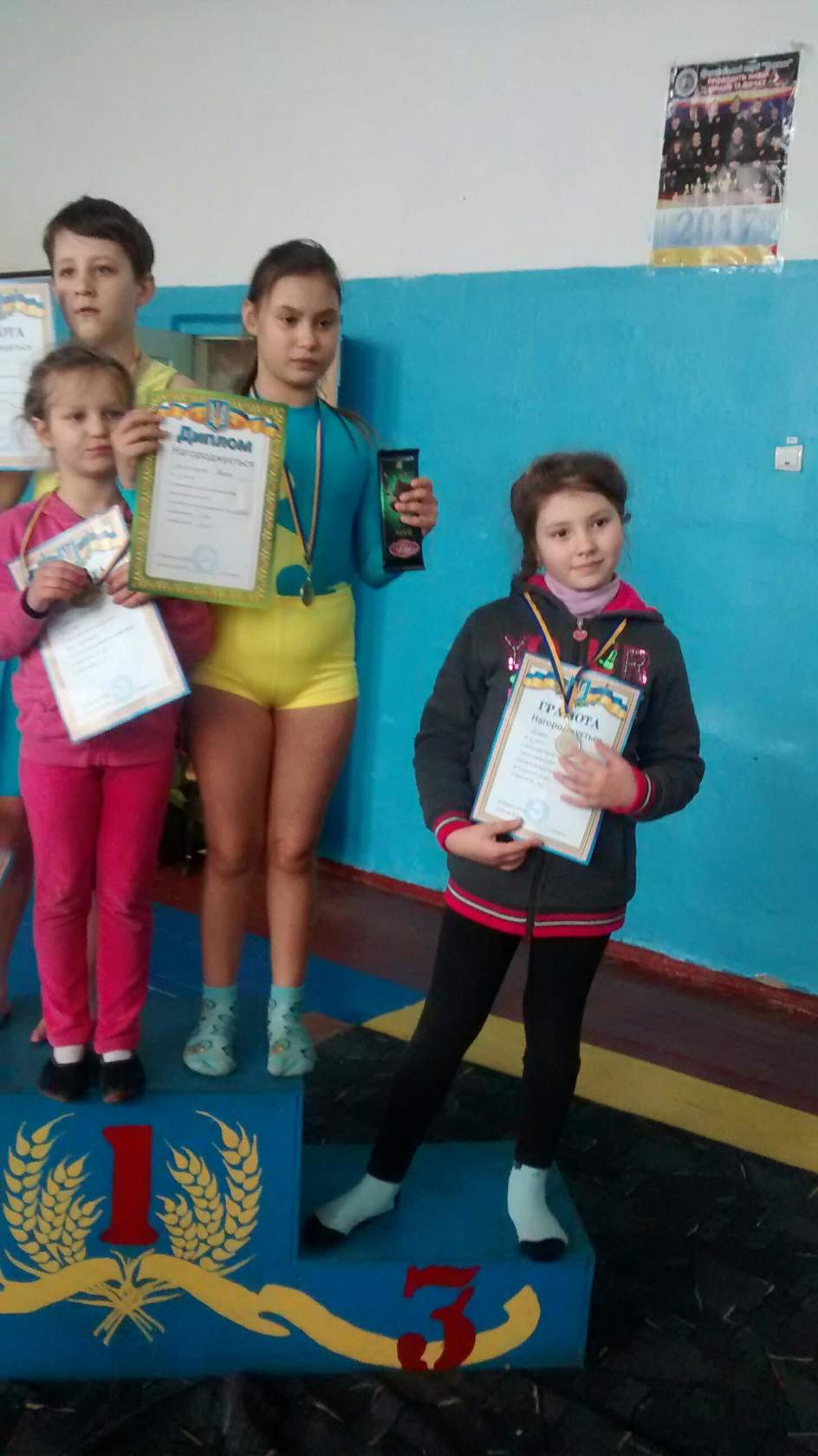 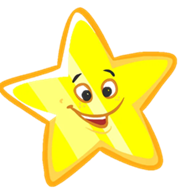 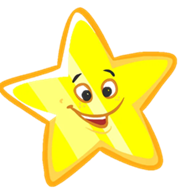 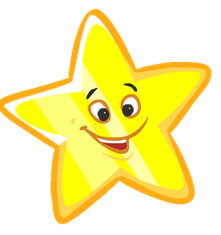 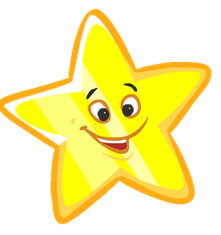 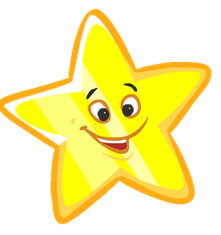 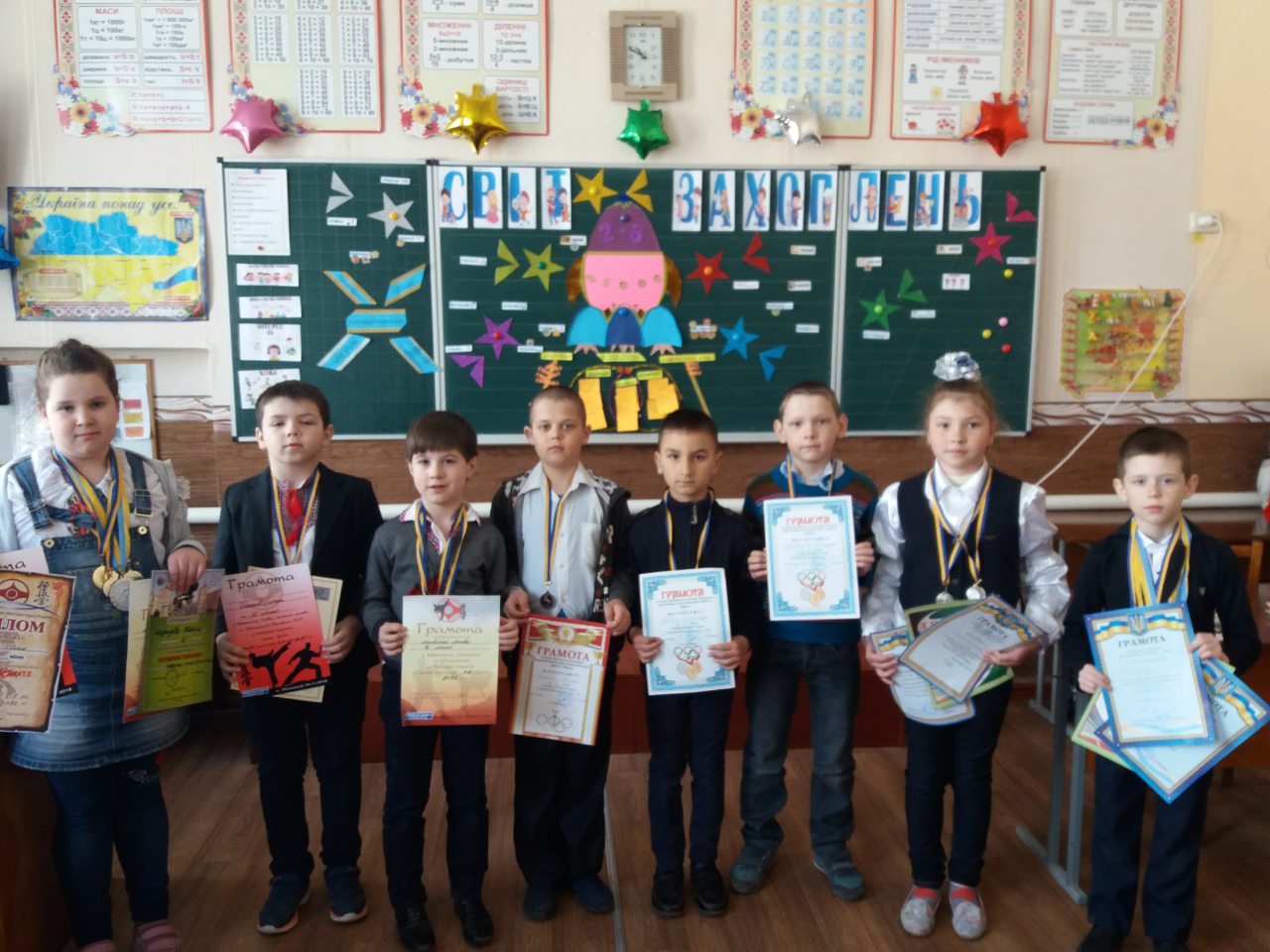 Спортивні та комп’ютерні ігри
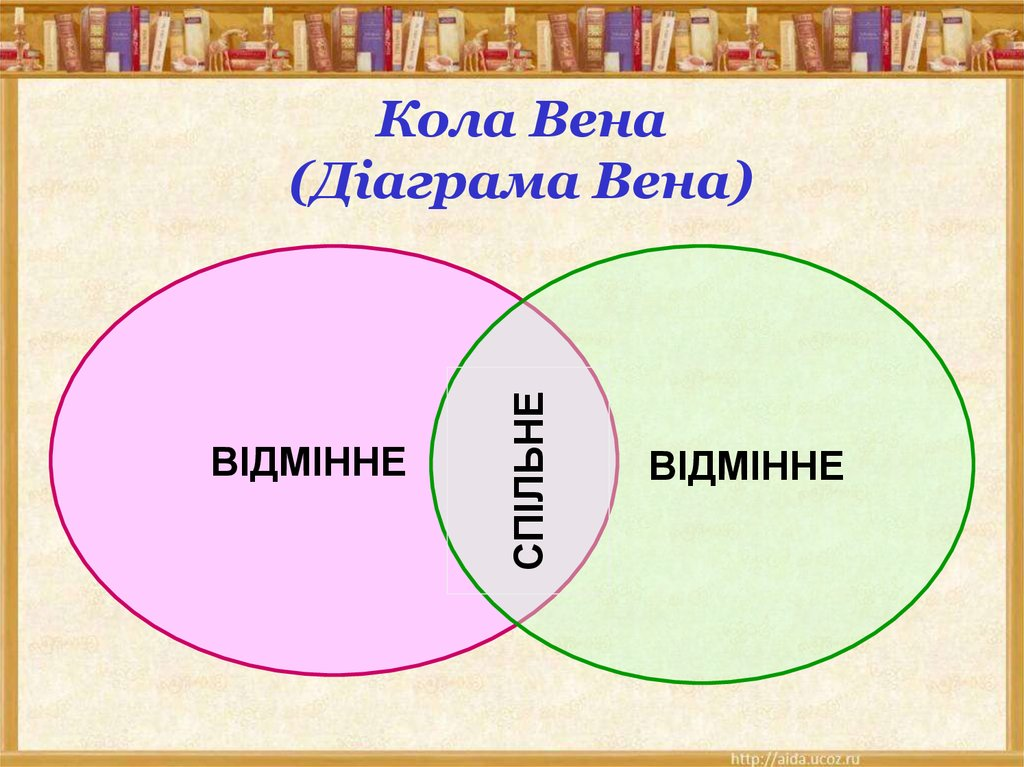 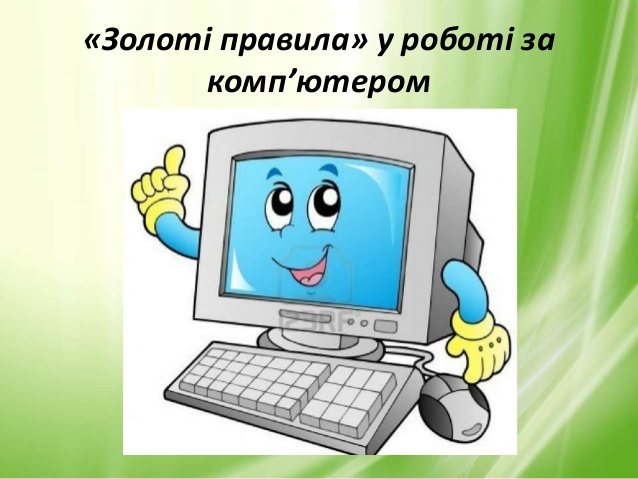 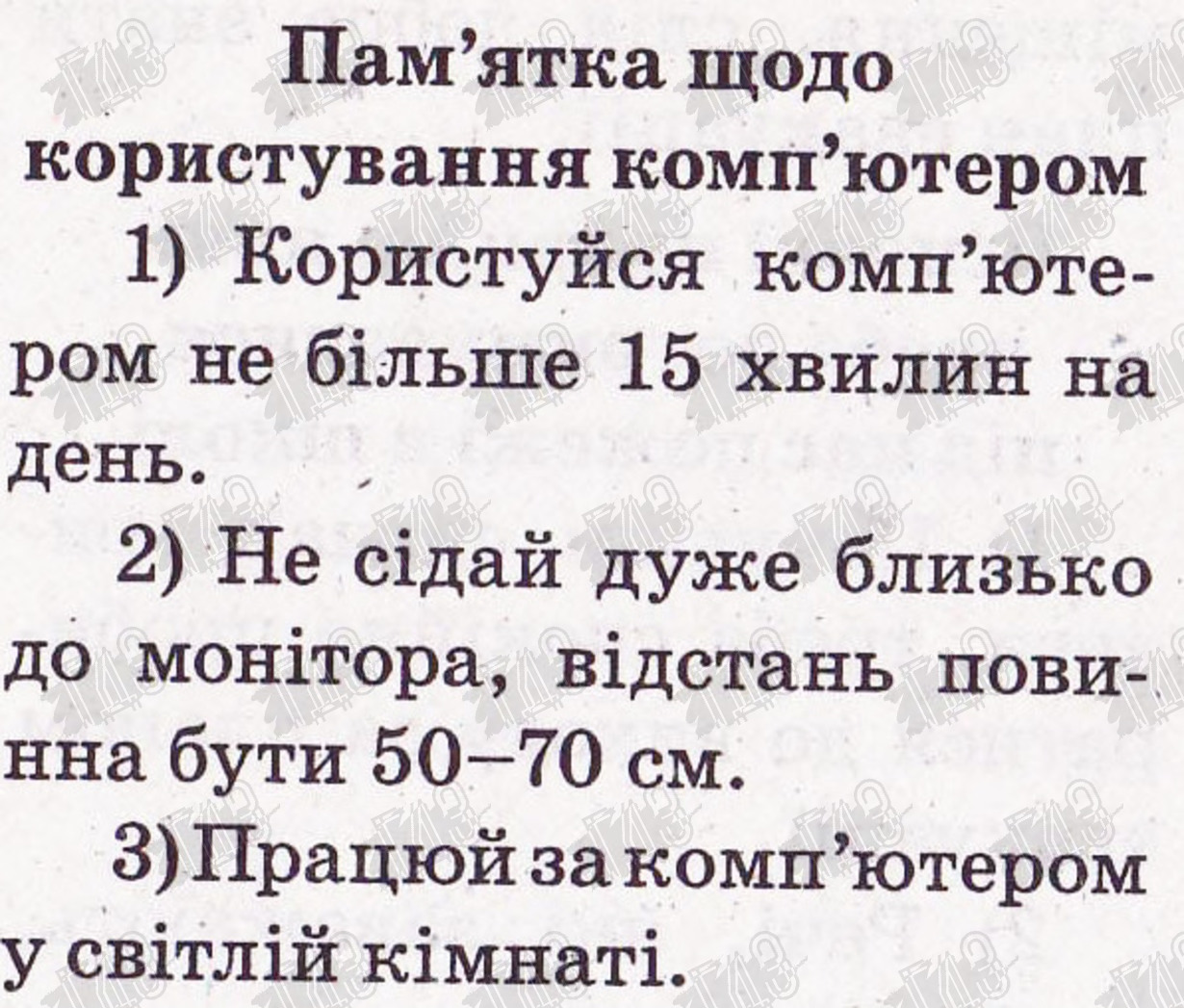 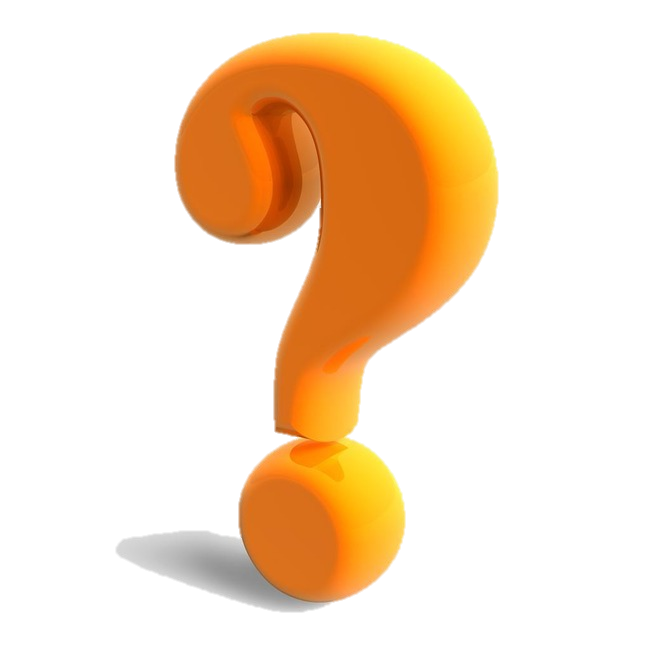 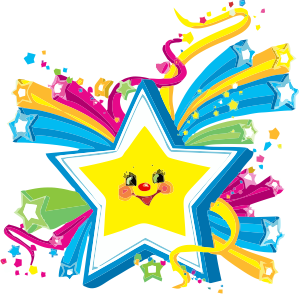 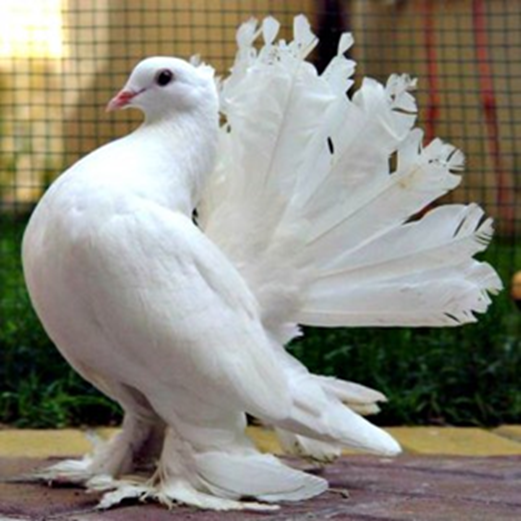 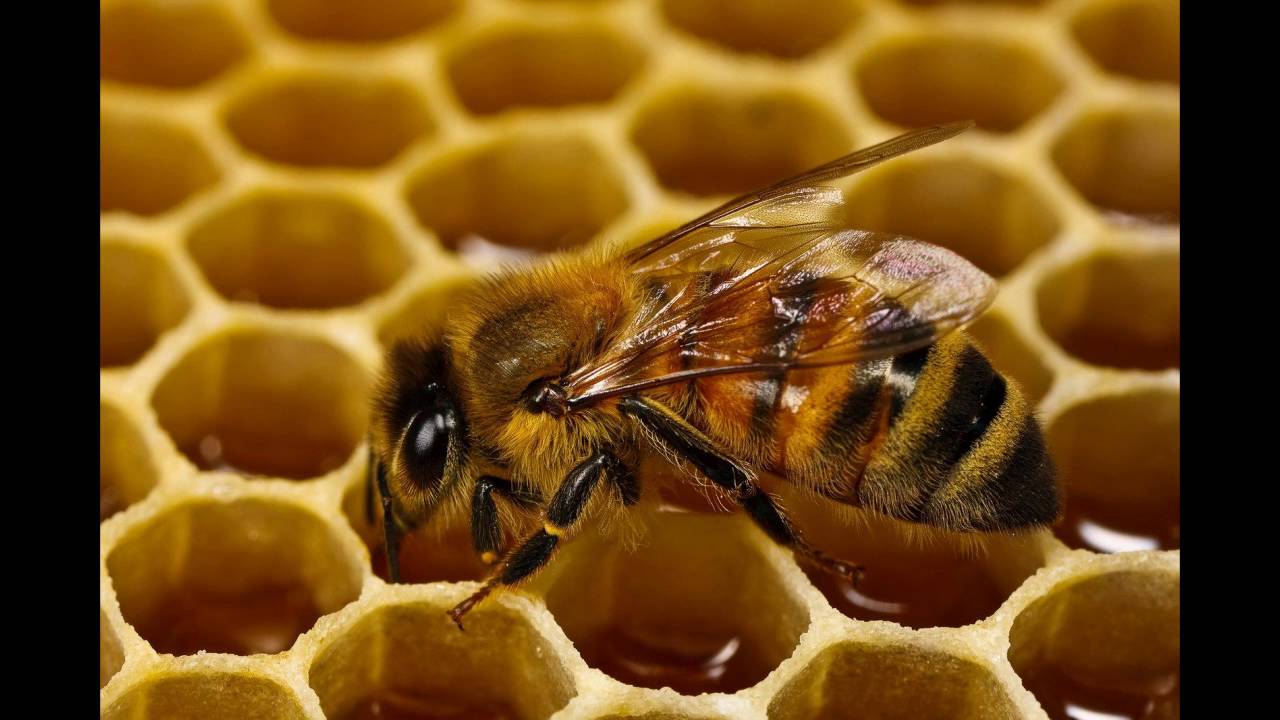 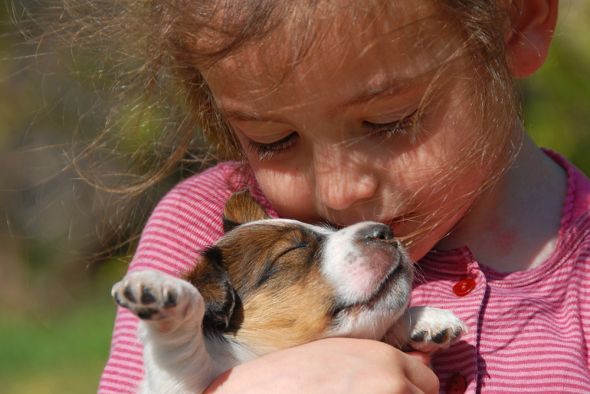 УЛЮБЛЕНЦІ
ДОМАШНІ
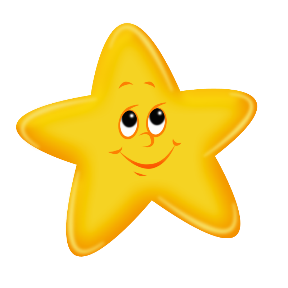 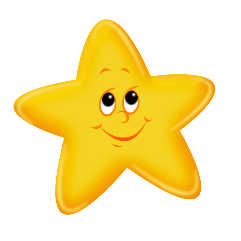 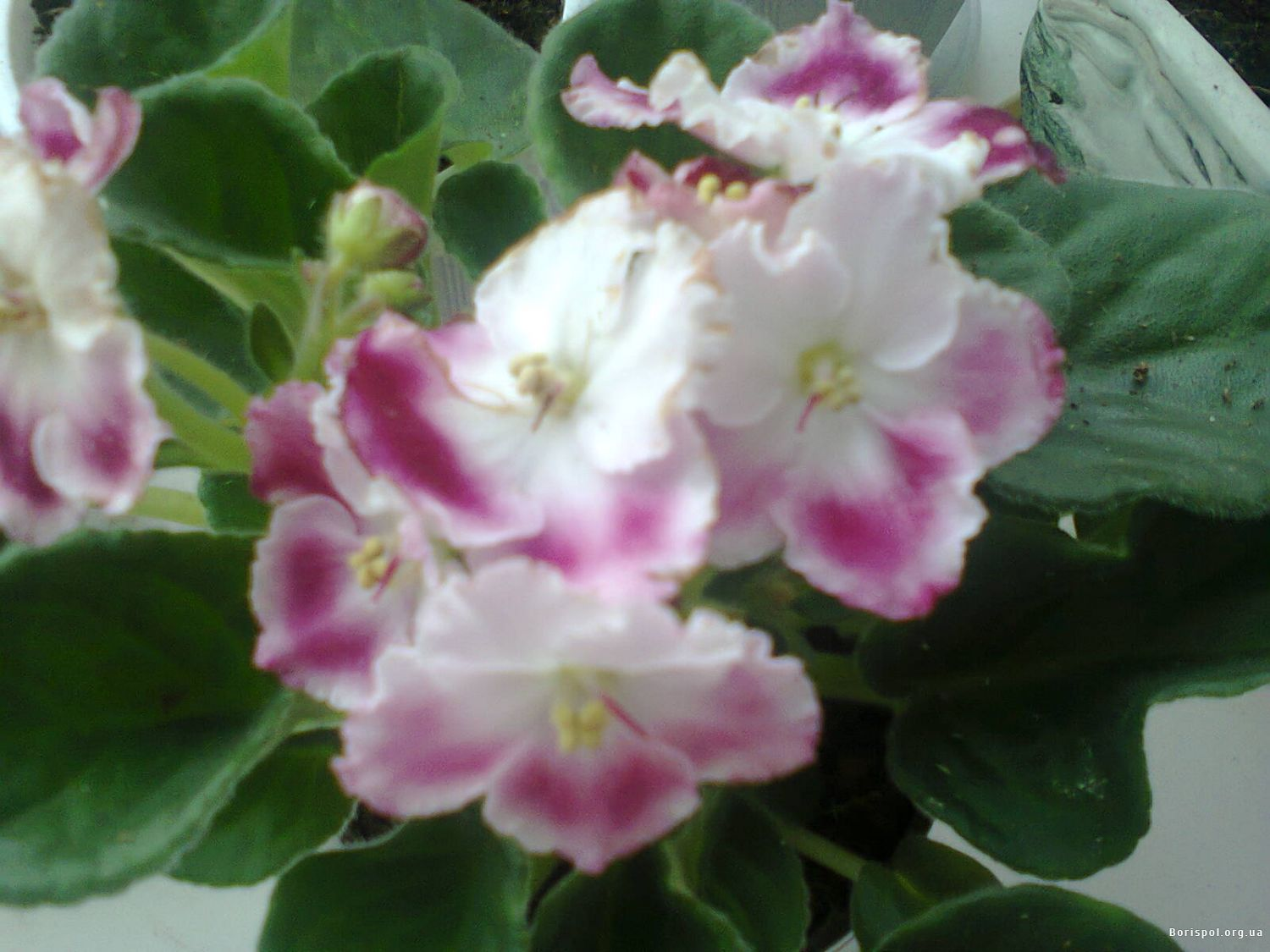 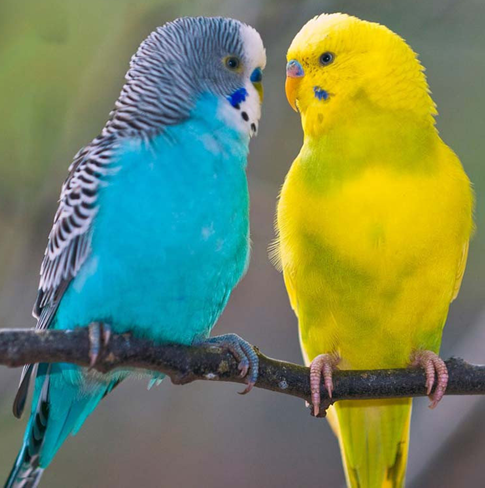 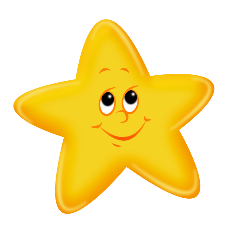 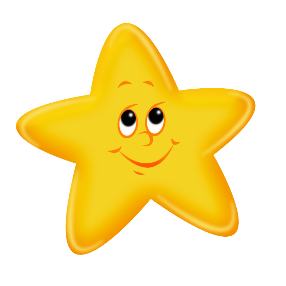 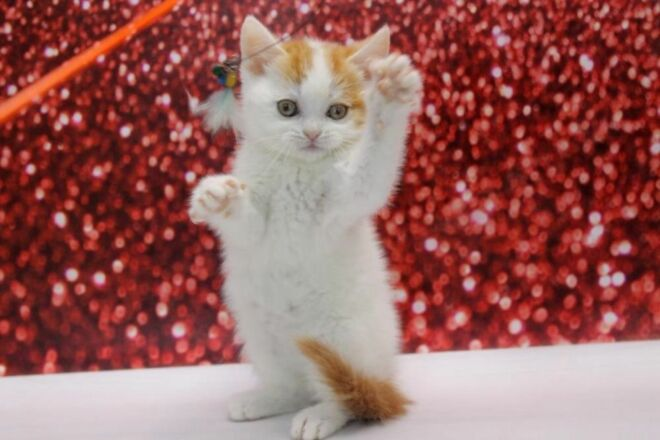 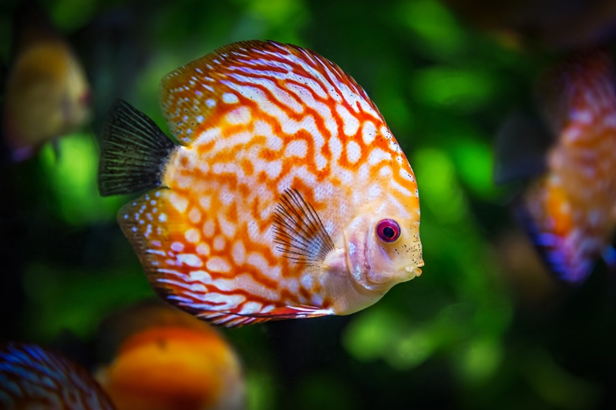 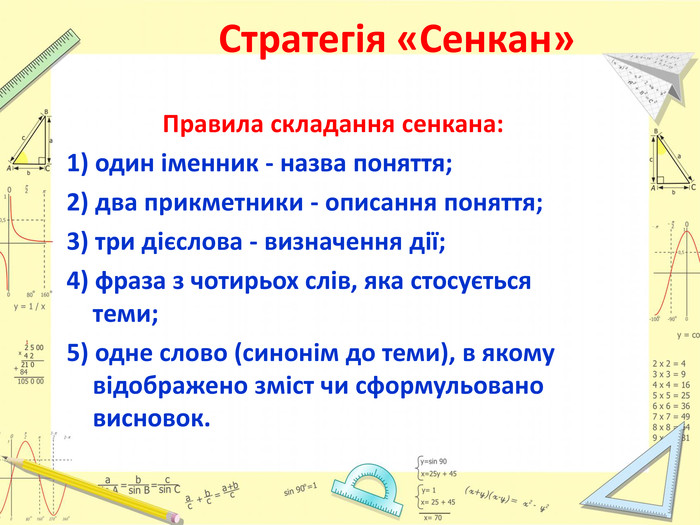 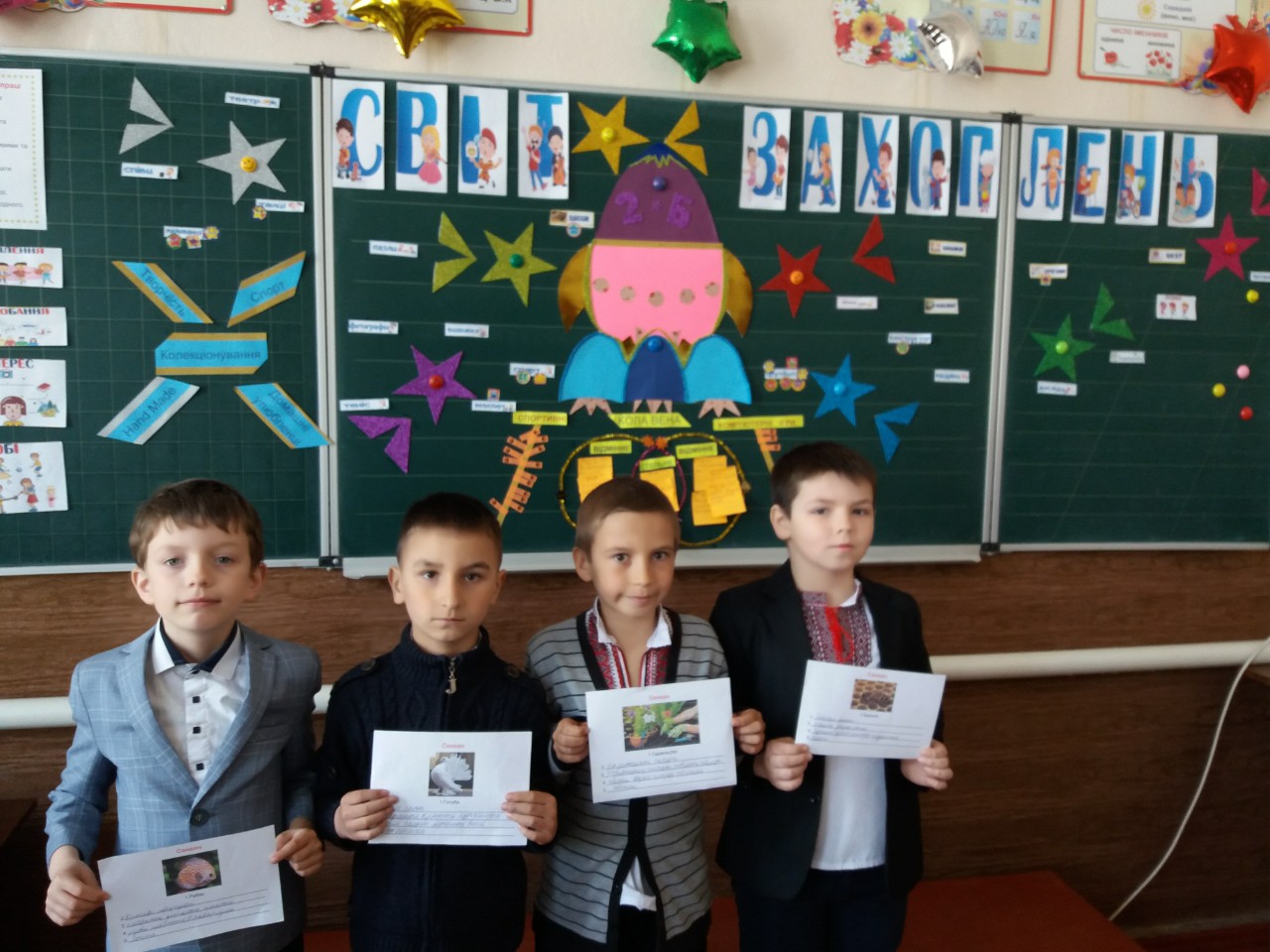 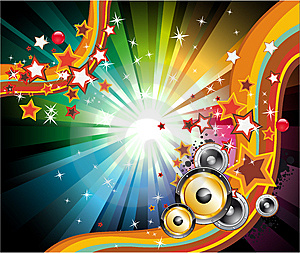 Рукоділля 
або 
Hand Made
Виставка робіт HAND-MADE
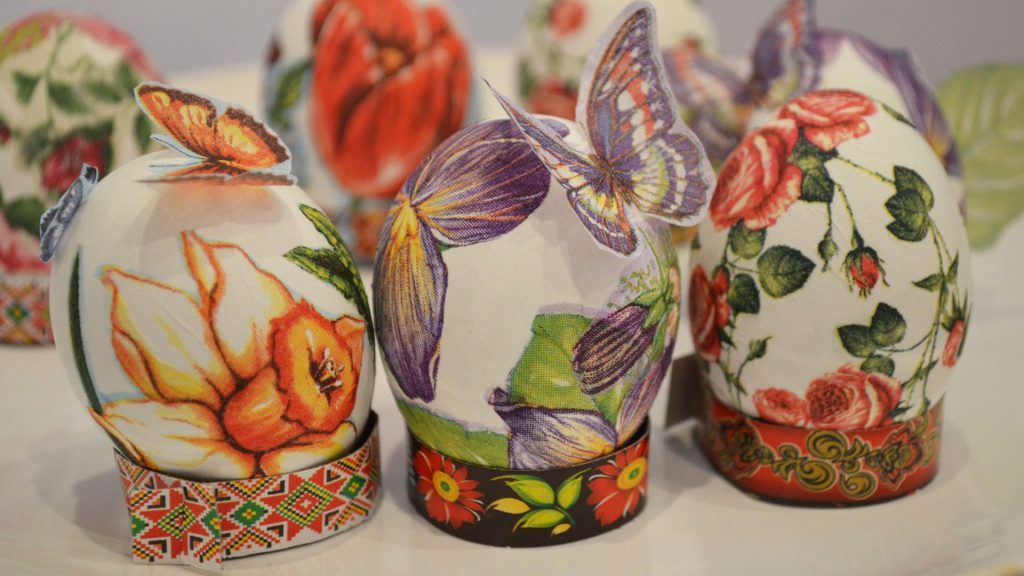 Канзаші
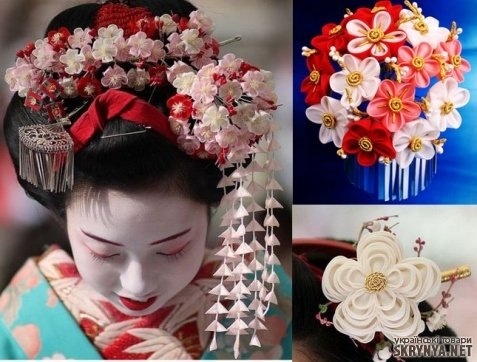 Декупаж
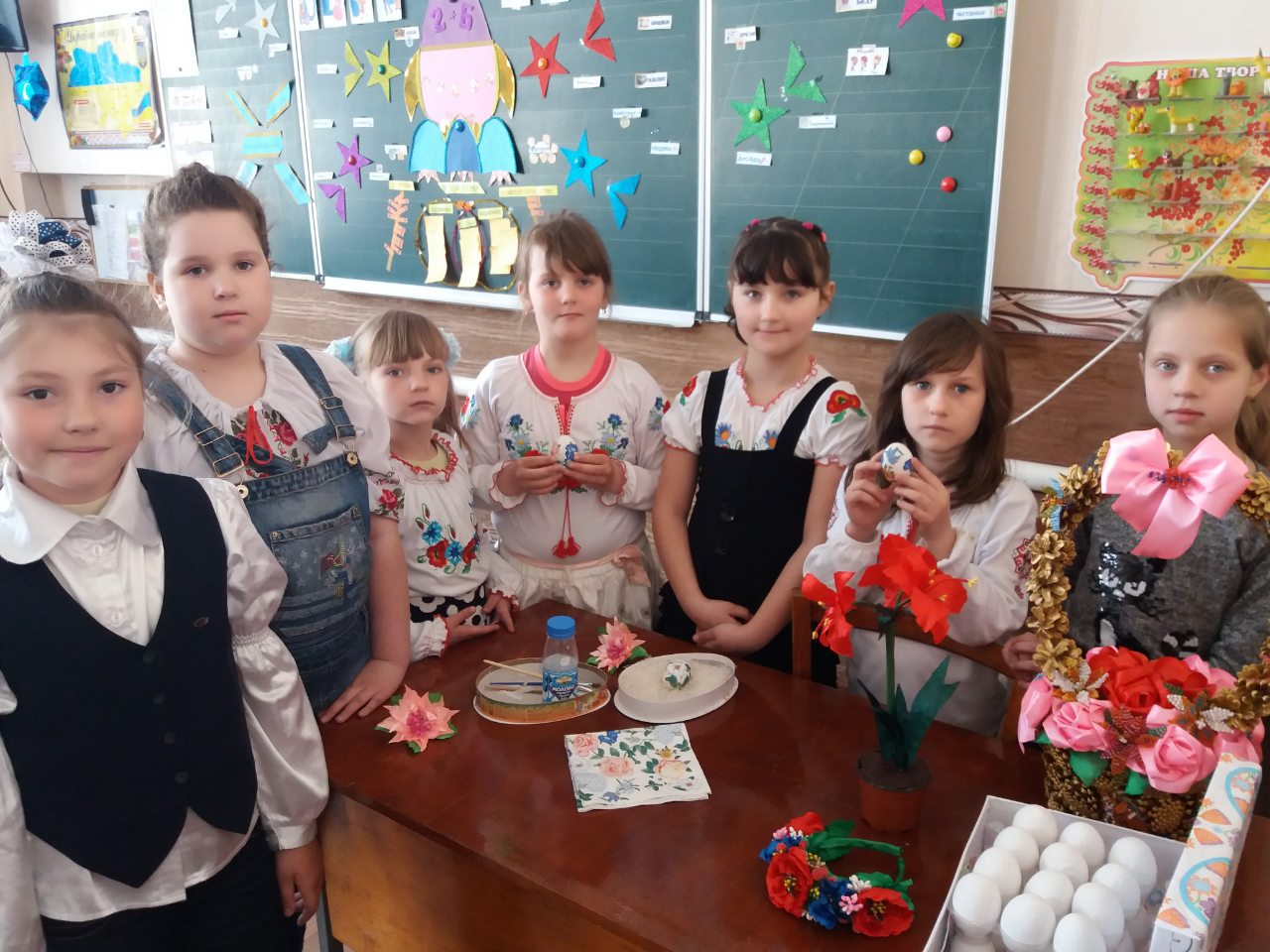 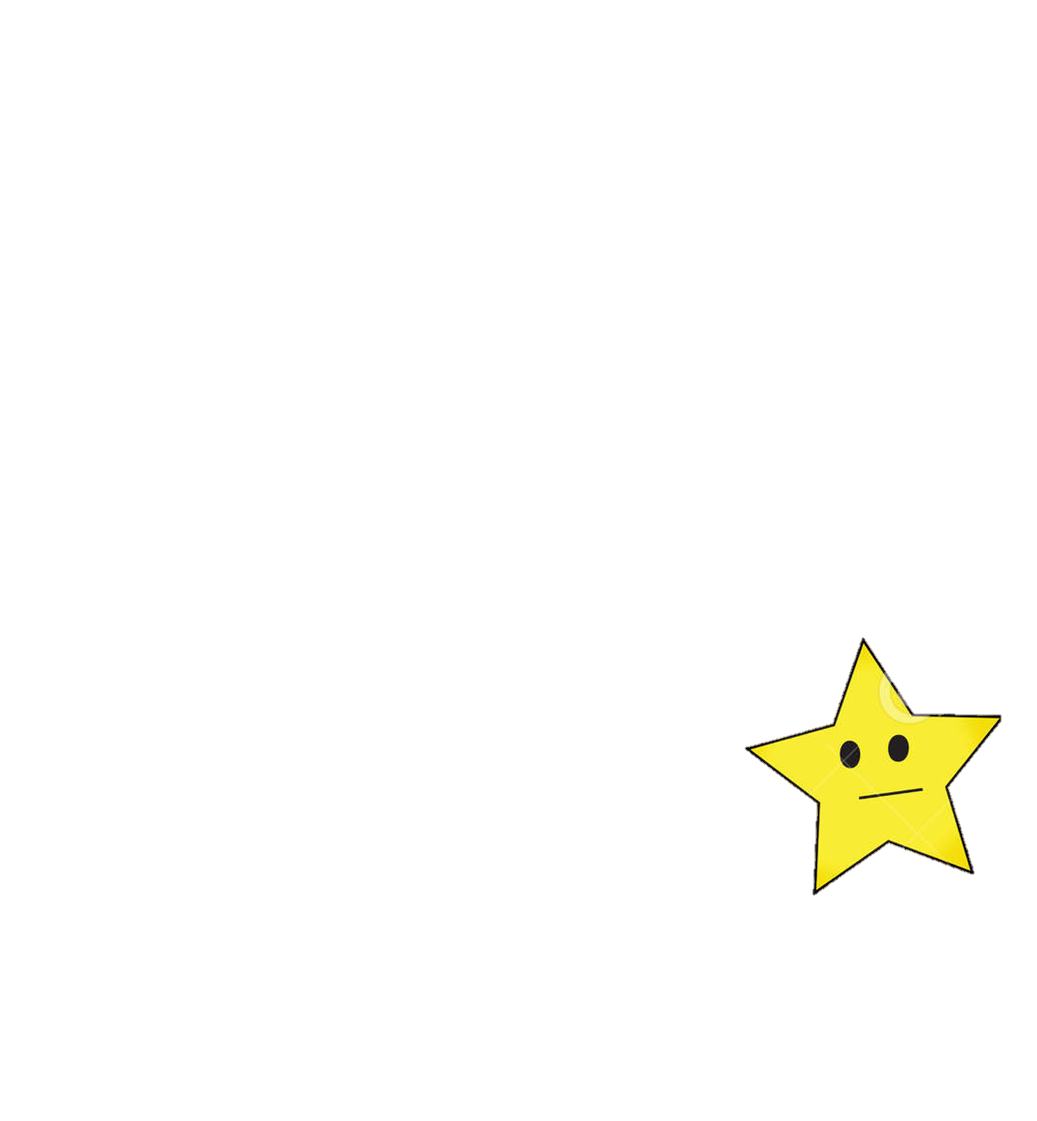 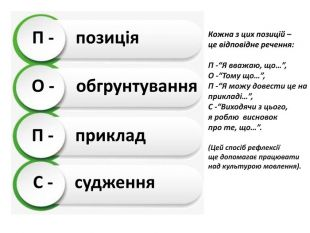 Рефлексія
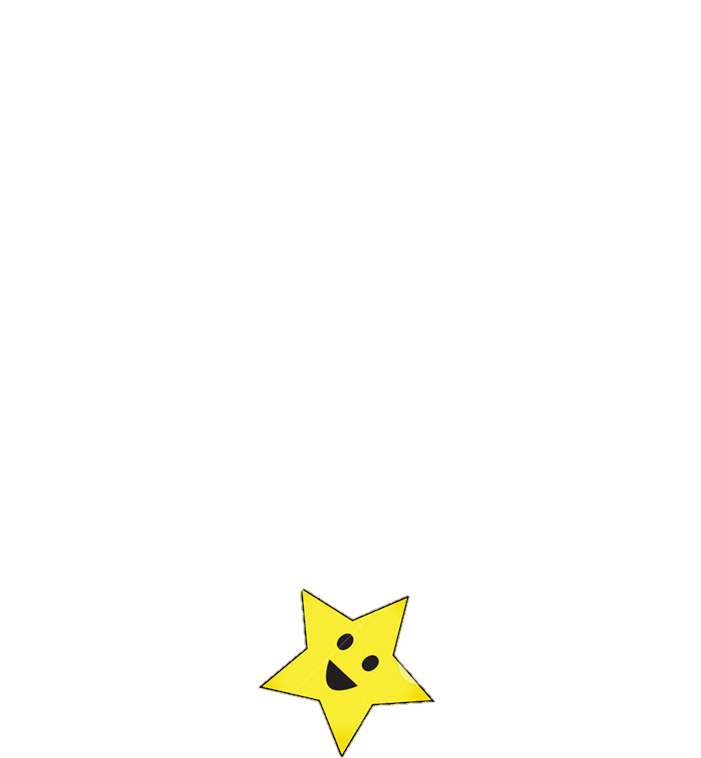 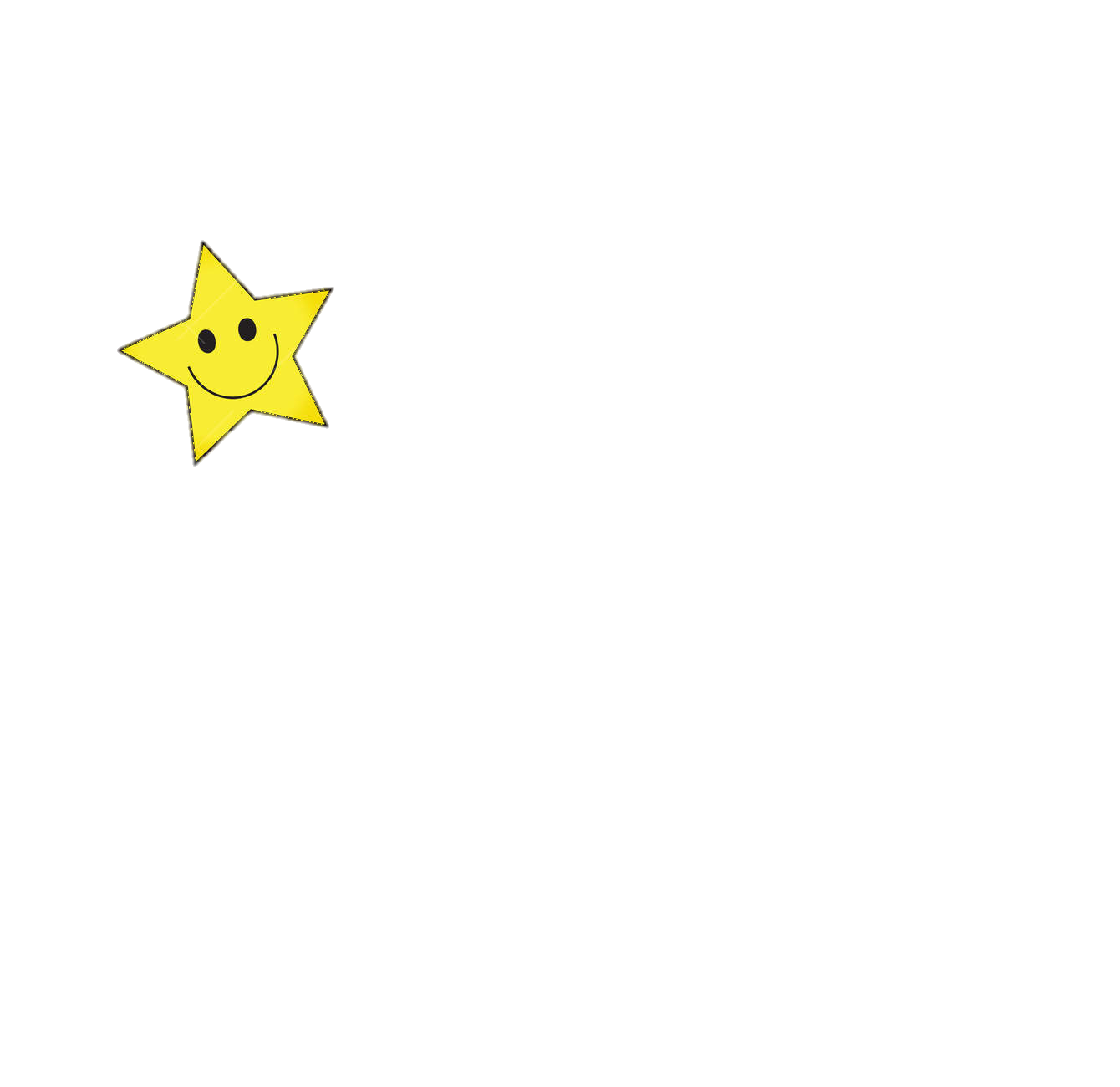 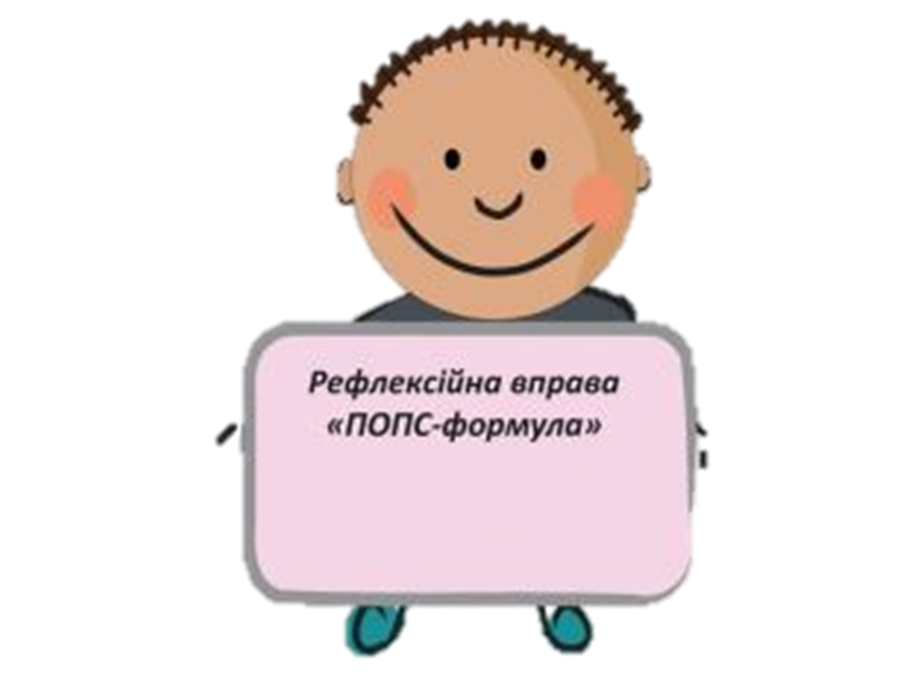 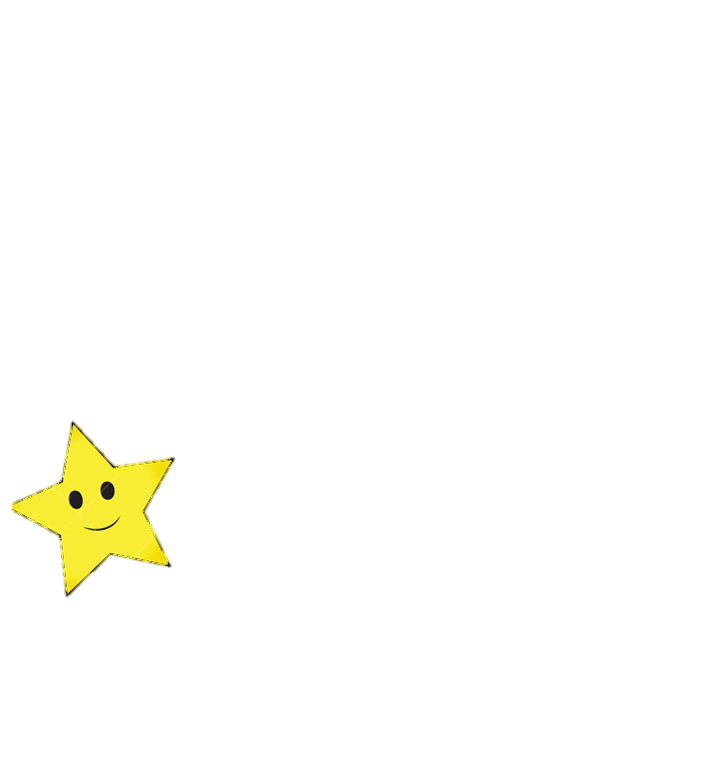 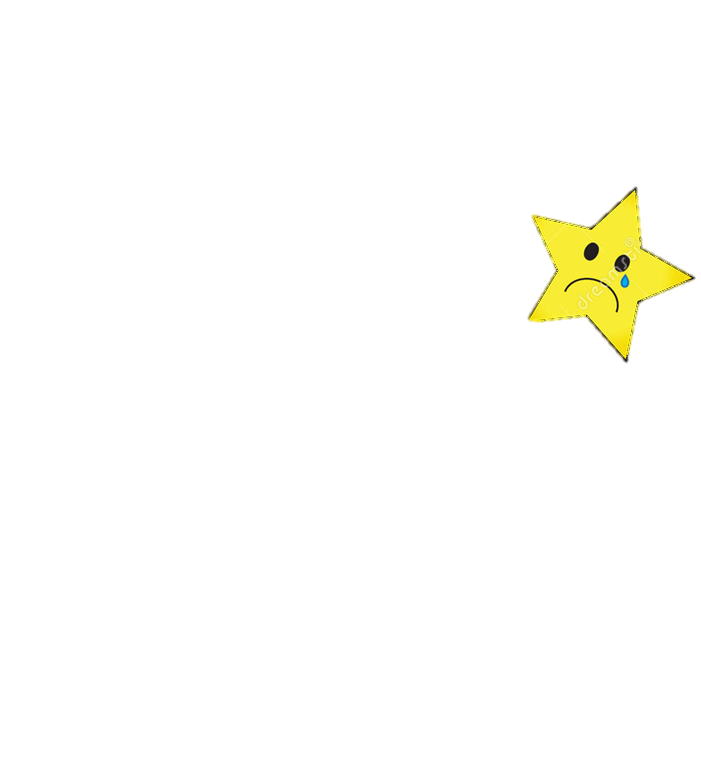 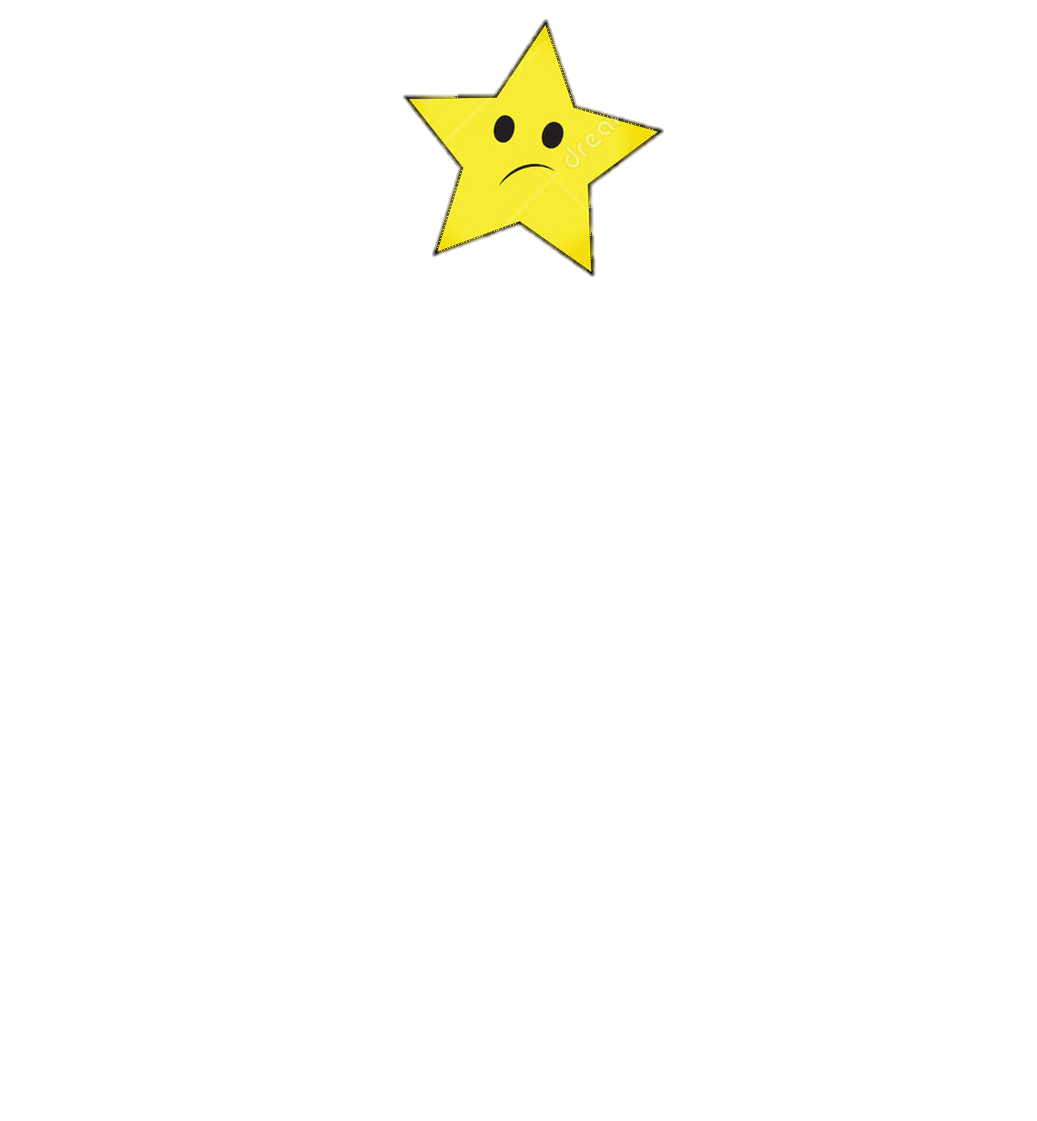 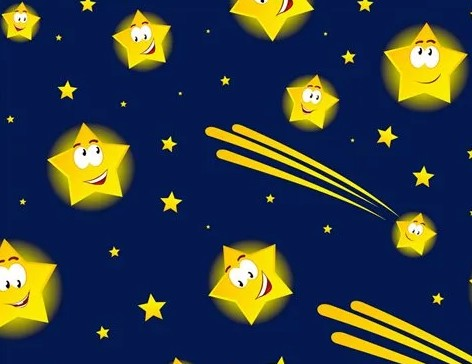 Захоплюйтесь, 
творіть, 
будьте креативними 
та активними!
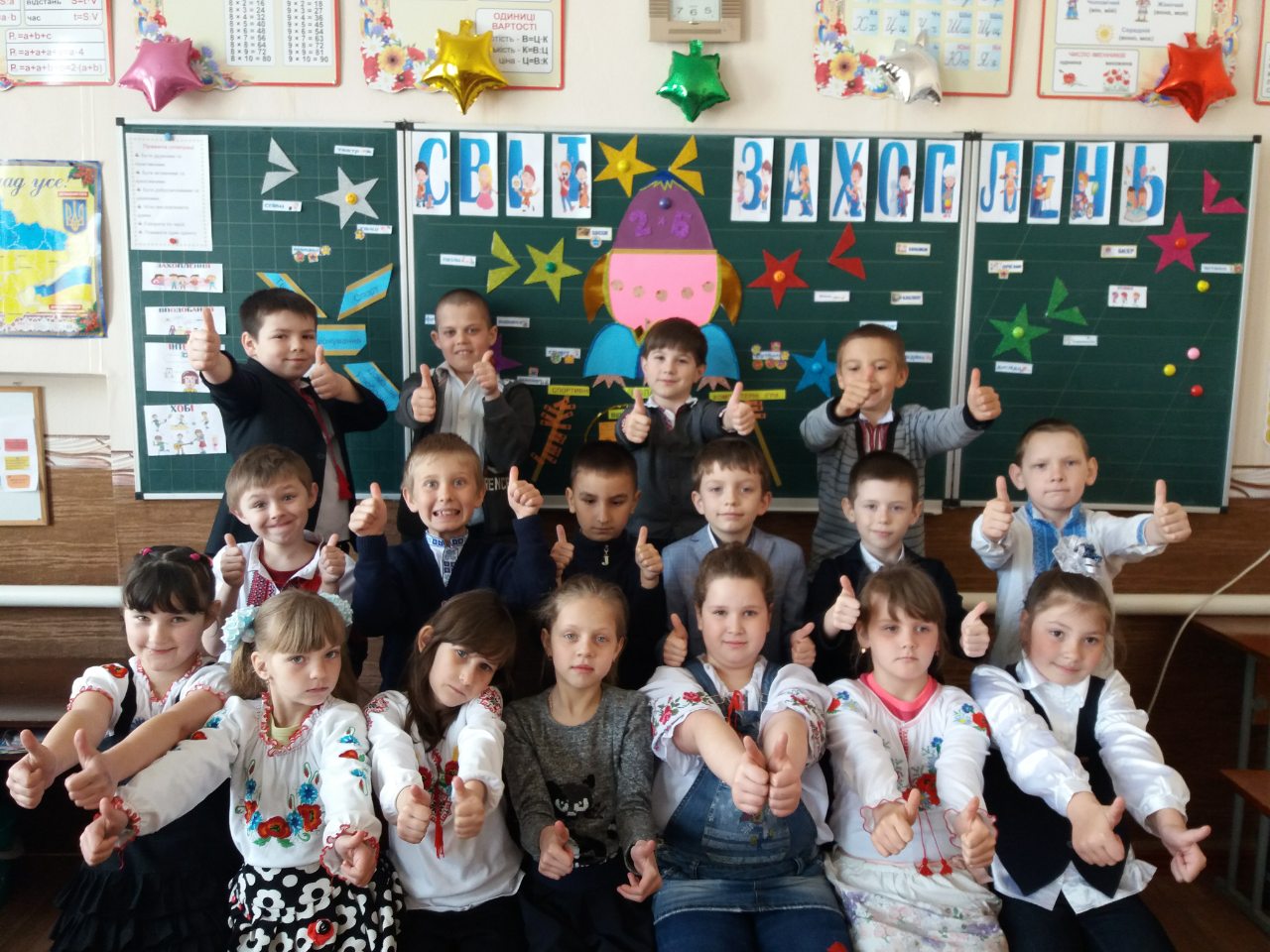 http://nostalgy.org.ru/smajliki-klass-kartinki.html
http://shaurma.net.ru/veselye-zvezdochki-kartinki-dlya-detej.html
https://ztv.zp.ua/na-hortitsi-predstavili-starovinni-yakori/
https://unc.ua/uk/auctions/filumeniya-spichki-2254
http://pochatkova25.blogspot.com/2018/10/blog-post_55.html
http://xcook.info/recipe/dekupazh-jaic-k-pashe.html
https://mp3sait.pro/search.php?q=%